Environmental impact assessment and initial environmental examination
SAEED HASSAN
Since the onset of industrialization various activities has impacted our environment in various ways leading to pollution and environmental degradation .Various pollution sources include :•Mining      •Acid mine drainage      •Heavy metals – Hg, Cr, Pb•Industrial / Commercial Pollution      •Dyes and pigments      •Petroleum / gasoline•Agricultural runoff      •Pesticides      •Nutrients – nitrates, phosphates      •Salinization – Sodium, chloride•Sewage      •Nutrients – Nitrates, phosphates      •Contaminated animal feed
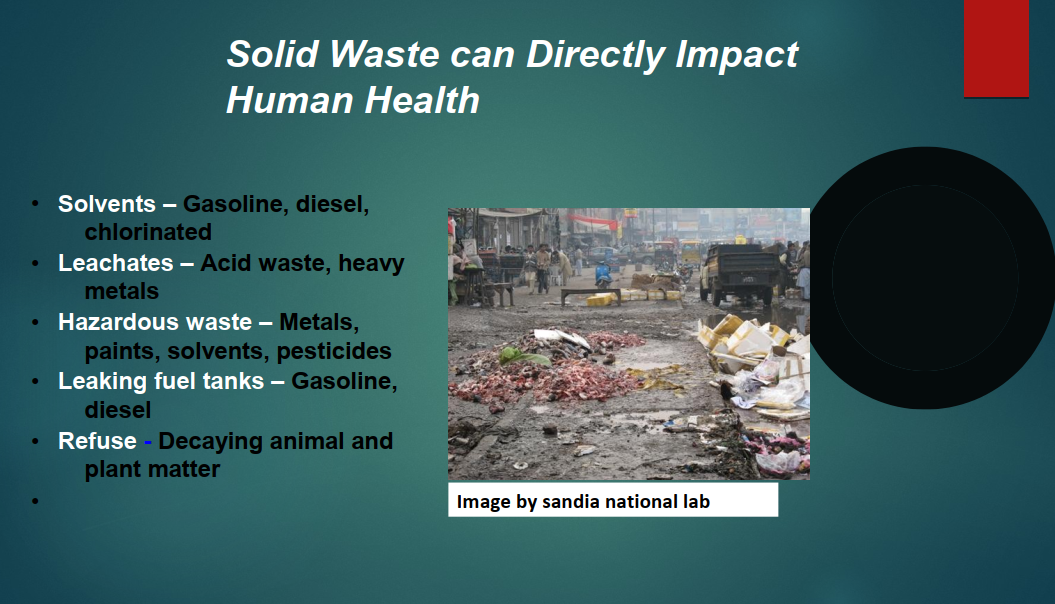 Introduction
All this pollutions can cause a great danger to humans and plant in the environment . 
So as to minimize the negative effect of this pollutions scientists have various geophysical method to access the Impact on the environment where such things are carried out . This process is called ENVIRONMENTAL IMPACT ACCESSMENT(EIA).
So it is generally define as the process of examining the impacts of development on environment.
Major components of EIA
A summary of the EIS
 A statement concerning the proposed acts, their purpose, and the need for the project.
A strict comparison of reasonable alternatives.
A to the point description of the environment affected by the proposed project.
A discussion of the proposed project, its environmental consequences, and alternatives.This must include direct and indirect effects;energy requirements and conservation potential; possible depletion of resources; impact on urban quality and cultural and/or historical resources; possible conflicts with state or local land-use plans, policies, and controls; and mitigation measures.
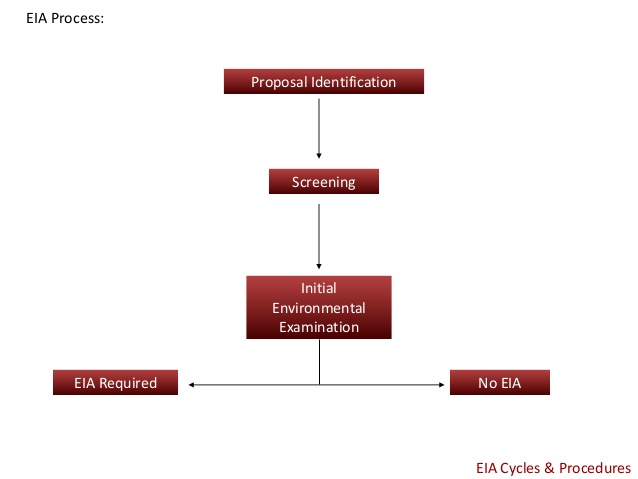 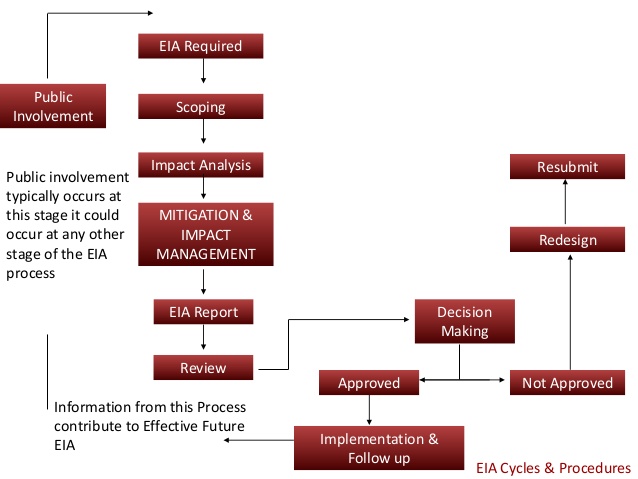 Scoping is the process of identifying important environmental issues that require detailed evaluationearly in the planning of a proposed project.
Mitigation involves identifying actions that will avoid, lessen, orcompensate for anticipated adverse environmentalimpacts of a particular project.
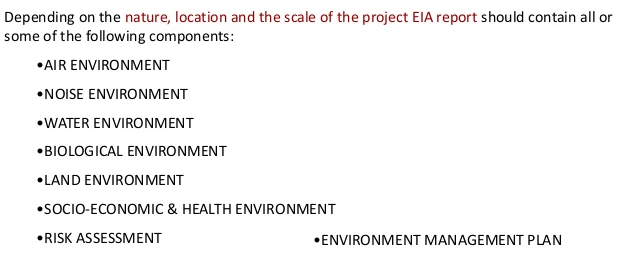 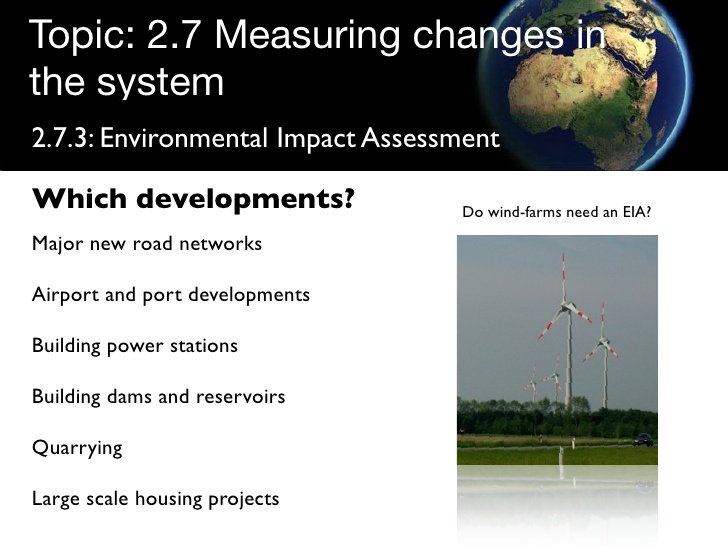